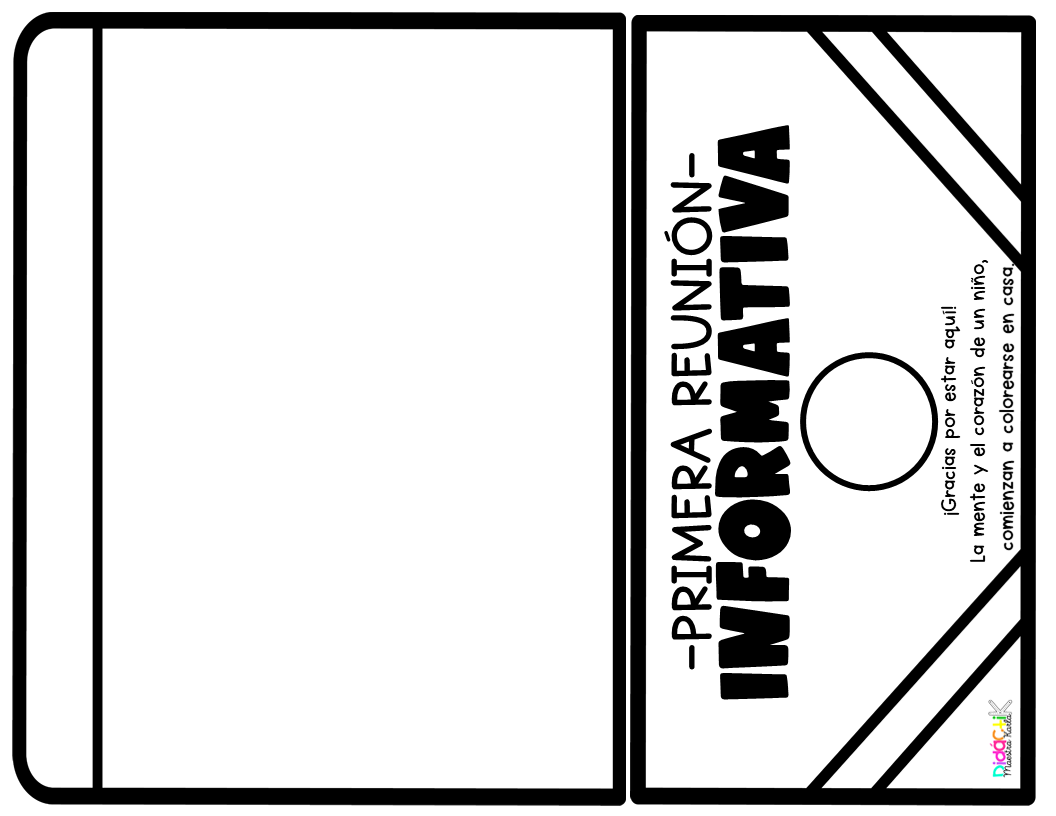 2°A
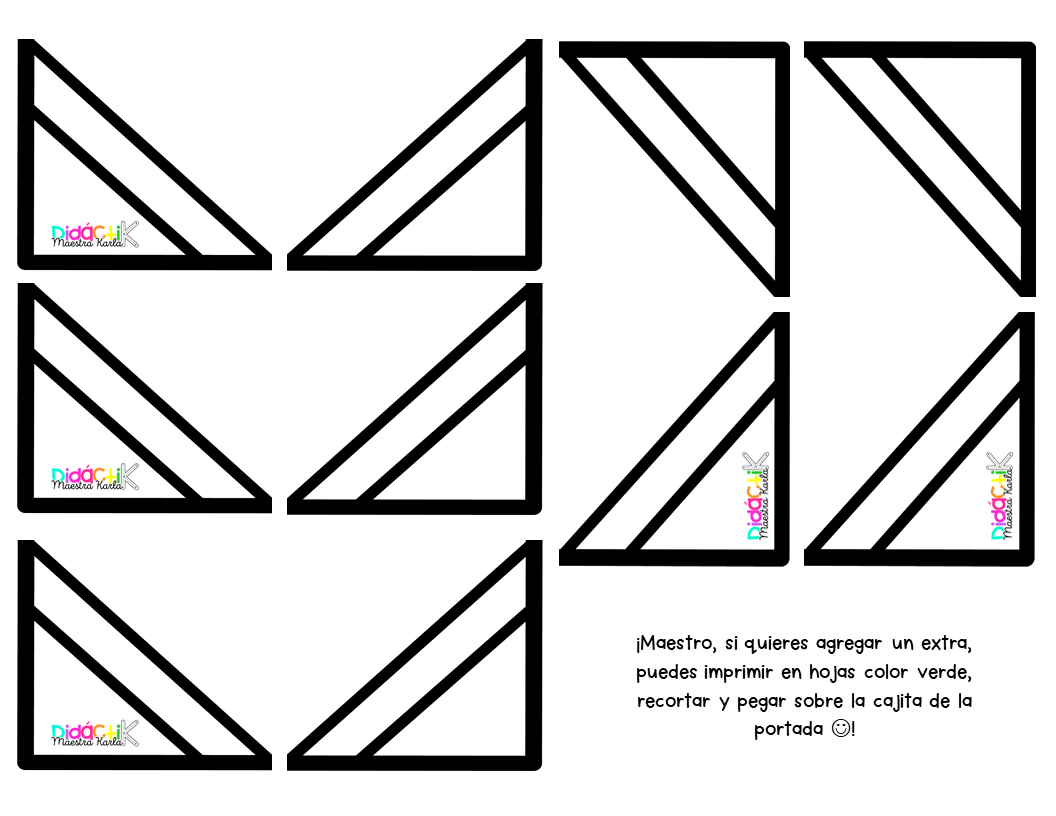 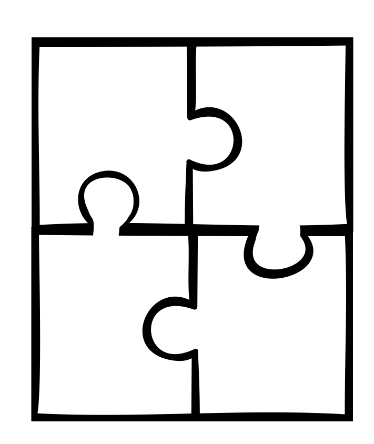 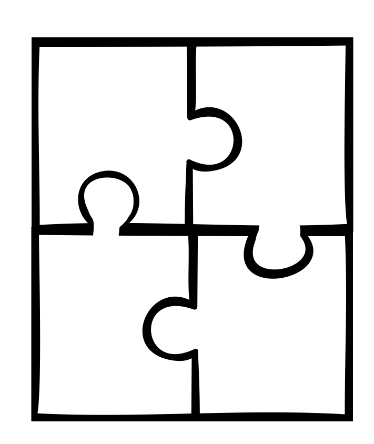 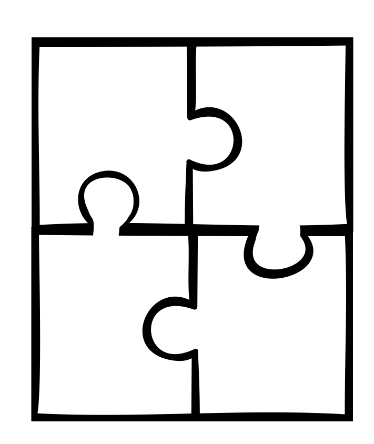 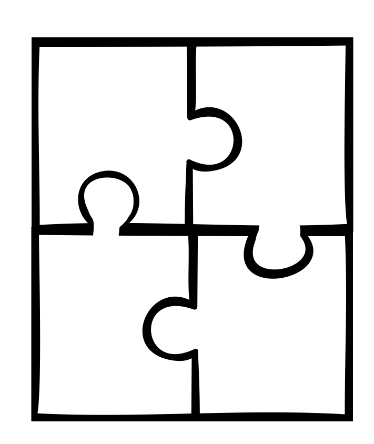 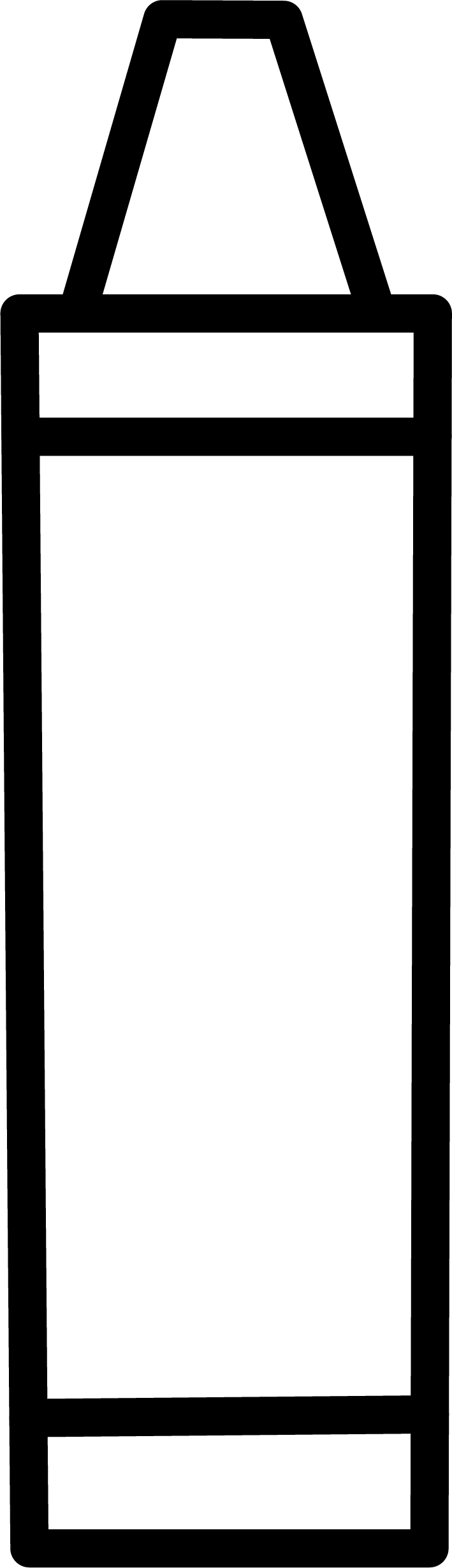 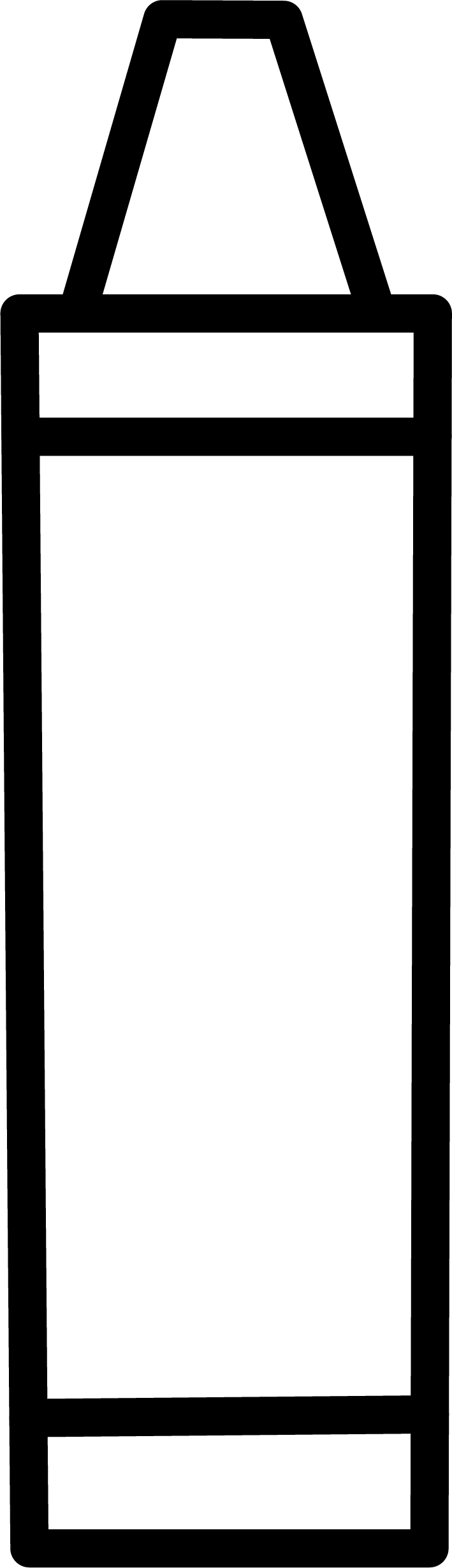 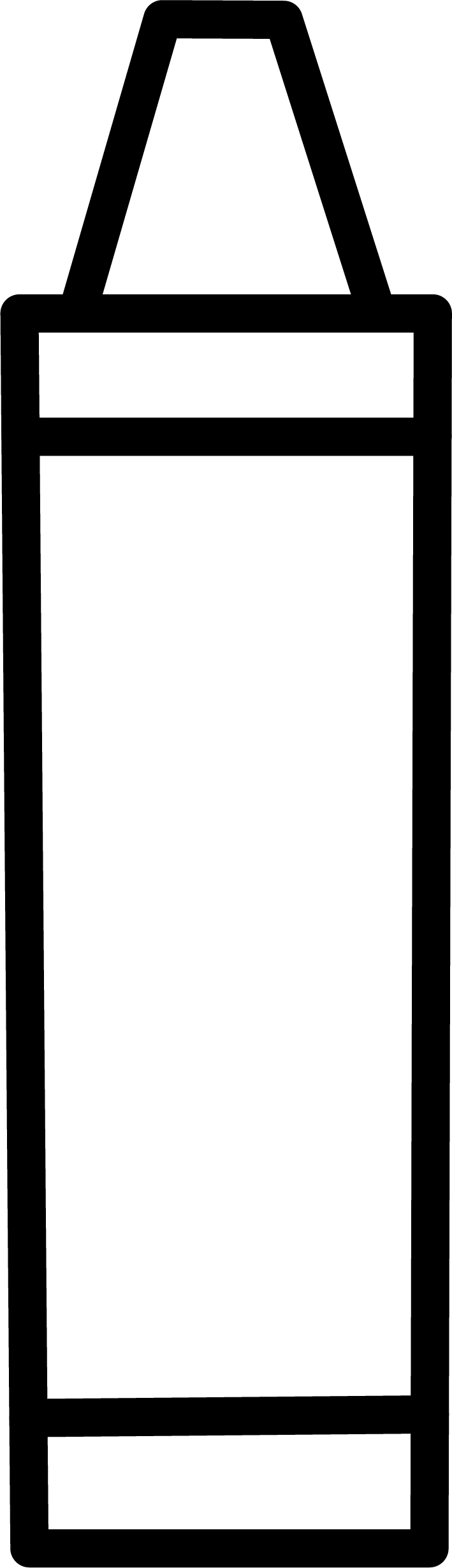 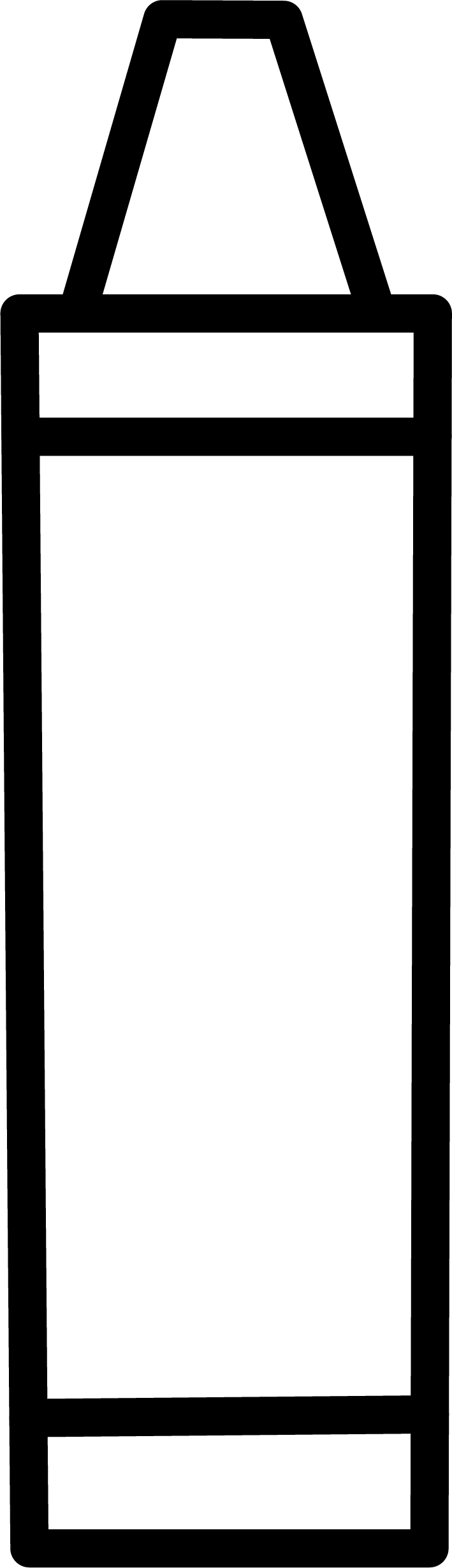 Familia
Familia
Familia
Familia
Alumno
Alumno
Alumno
Alumno
Maestro
Maestro
Maestro
Maestro
Escuela
Escuela
Escuela
Escuela
¡Bienvenidos!
¡Bienvenidos!
¡Bienvenidos!
¡Bienvenidos!
Iniciamos un nuevo 
ciclo escolar que estará lleno de retos, aventuras y muchos aprendizajes.
Iniciamos un nuevo 
ciclo escolar que estará lleno de retos, aventuras y muchos aprendizajes.
Iniciamos un nuevo 
ciclo escolar que estará lleno de retos, aventuras y muchos aprendizajes.
Iniciamos un nuevo 
ciclo escolar que estará lleno de retos, aventuras y muchos aprendizajes.
Queridas familias:
Queridas familias:
Queridas familias:
Queridas familias:
¡Ninguno es tan bueno, como TODOS nosotros JUNTOS!
¡Ninguno es tan bueno, como TODOS nosotros JUNTOS!
¡Ninguno es tan bueno, como TODOS nosotros JUNTOS!
¡Ninguno es tan bueno, como TODOS nosotros JUNTOS!
DIDÁCTIK
DIDÁCTIK
DIDÁCTIK
DIDÁCTIK
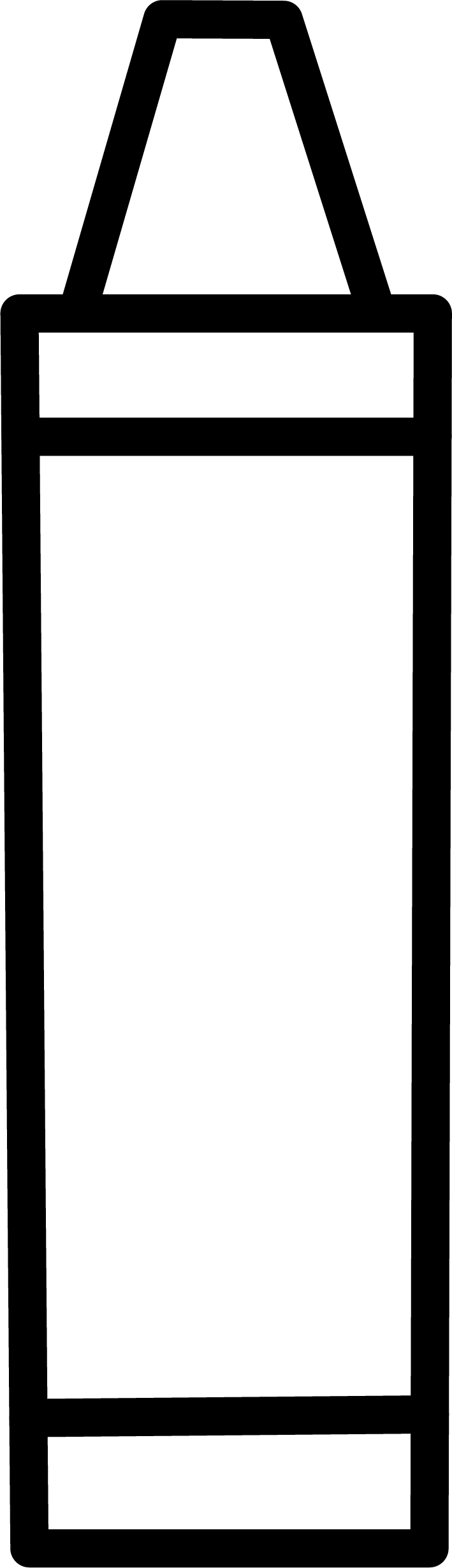 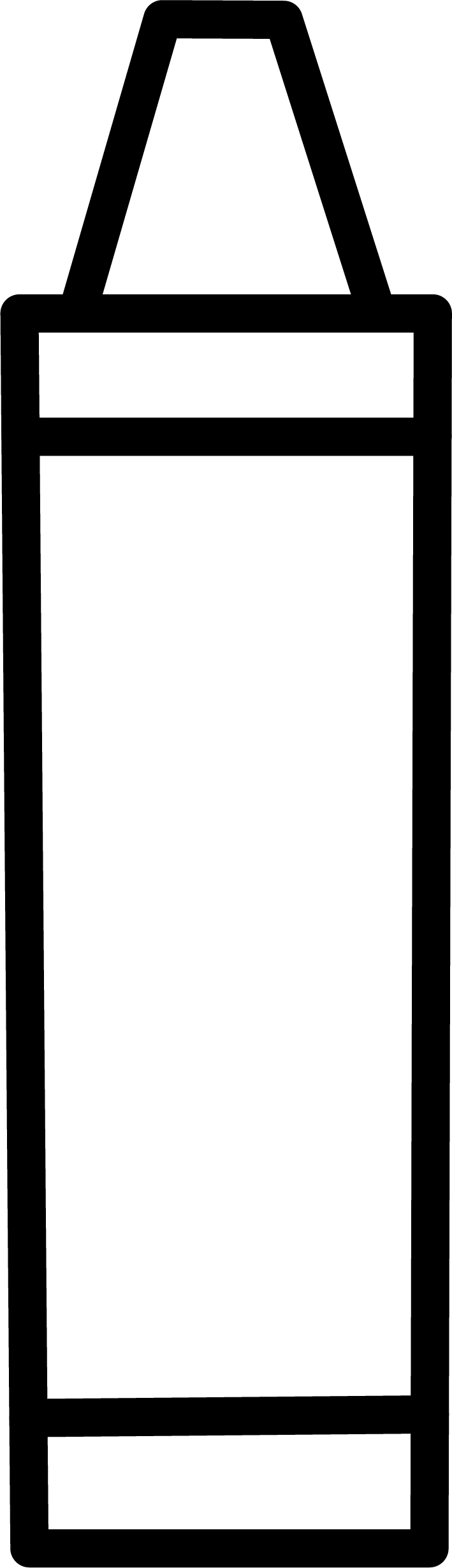 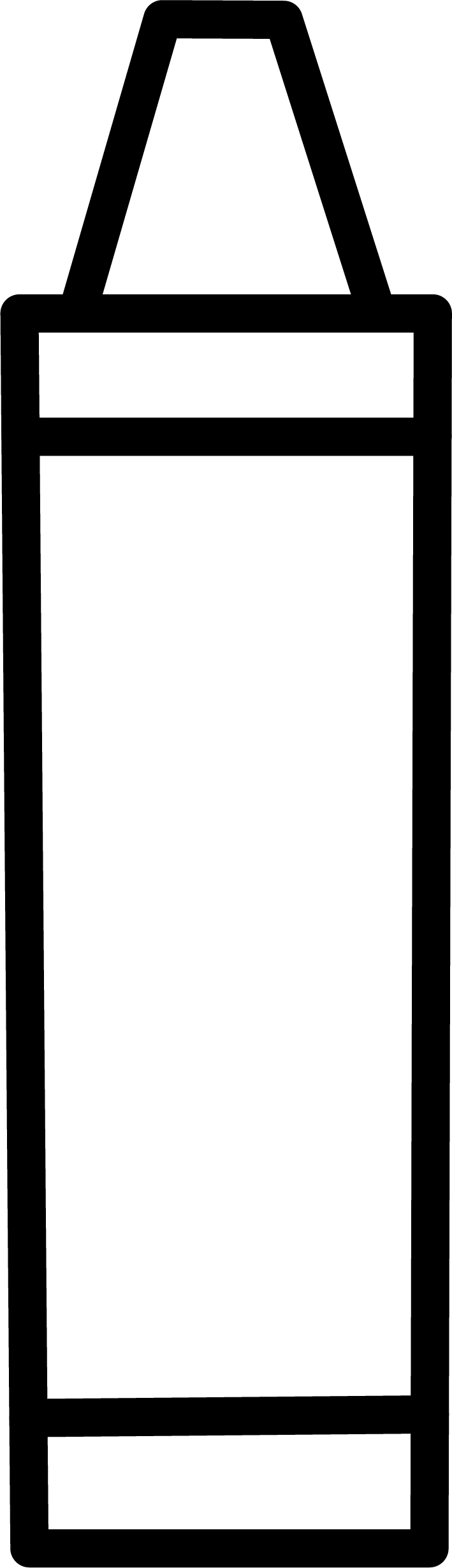 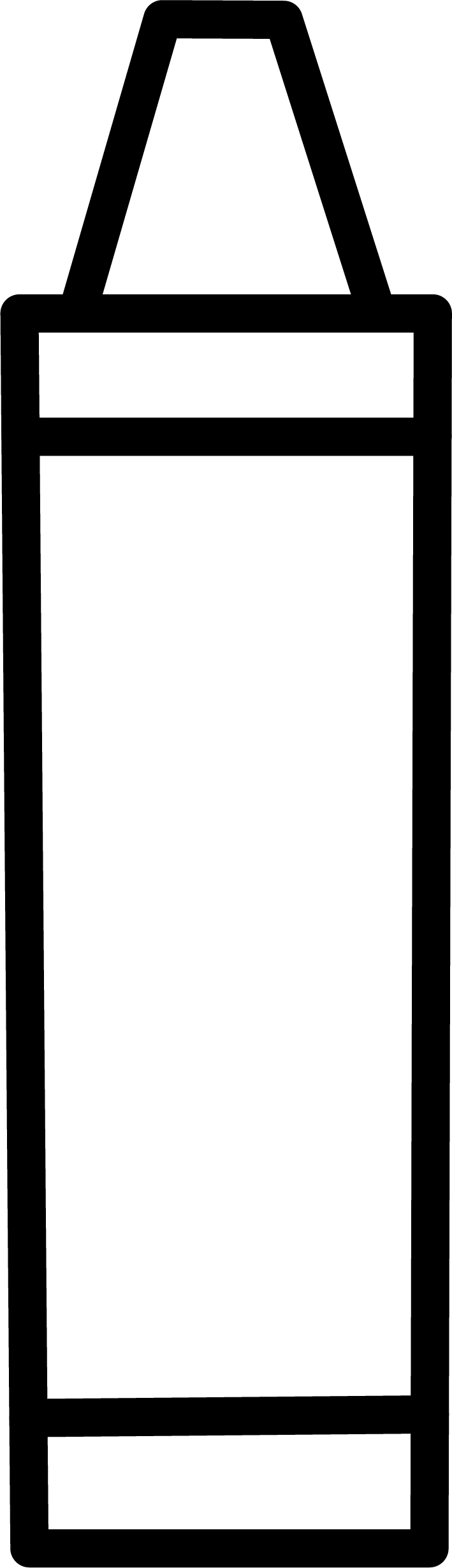 Datos del docente
Datos del docente
Datos del docente
Datos del docente
Maestra
Karla Cecilia 
Buentello Treviño.
Maestra
Karla Cecilia 
Buentello Treviño.
Maestra
Karla Cecilia 
Buentello Treviño.
Maestra
Karla Cecilia 
Buentello Treviño.
Lic. en Educación Primaria
Lic. en Educación Primaria
Lic. en Educación Primaria
Lic. en Educación Primaria
Contacto personal:
Únicamente mensajes vía Whatsapp: 
XXXXXXX

Teléfono de la escuela:
XXXXXXX

Llamar solamente en caso de emergencia en horario escolar, después de la hora de salida, dejar su mensaje y será respondido en cuanto sea posible.

¡Gracias por su consideración!
Contacto personal:
Únicamente mensajes vía Whatsapp: 
XXXXXXX

Teléfono de la escuela:
XXXXXXX

Llamar solamente en caso de emergencia en horario escolar, después de la hora de salida, dejar su mensaje y será respondido en cuanto sea posible.

¡Gracias por su consideración!
Contacto personal:
Únicamente mensajes vía Whatsapp: 
XXXXXXX

Teléfono de la escuela:
XXXXXXX

Llamar solamente en caso de emergencia en horario escolar, después de la hora de salida, dejar su mensaje y será respondido en cuanto sea posible.

¡Gracias por su consideración!
Contacto personal:
Únicamente mensajes vía Whatsapp: 
XXXXXXX

Teléfono de la escuela:
XXXXXXX

Llamar solamente en caso de emergencia en horario escolar, después de la hora de salida, dejar su mensaje y será respondido en cuanto sea posible.

¡Gracias por su consideración!
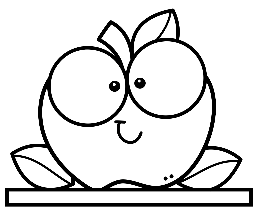 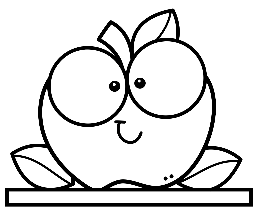 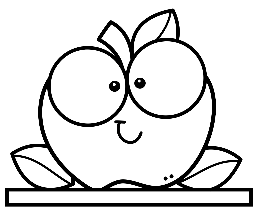 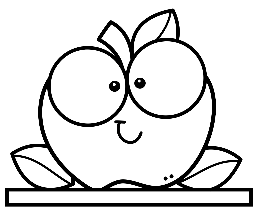 DIDÁCTIK
DIDÁCTIK
DIDÁCTIK
DIDÁCTIK
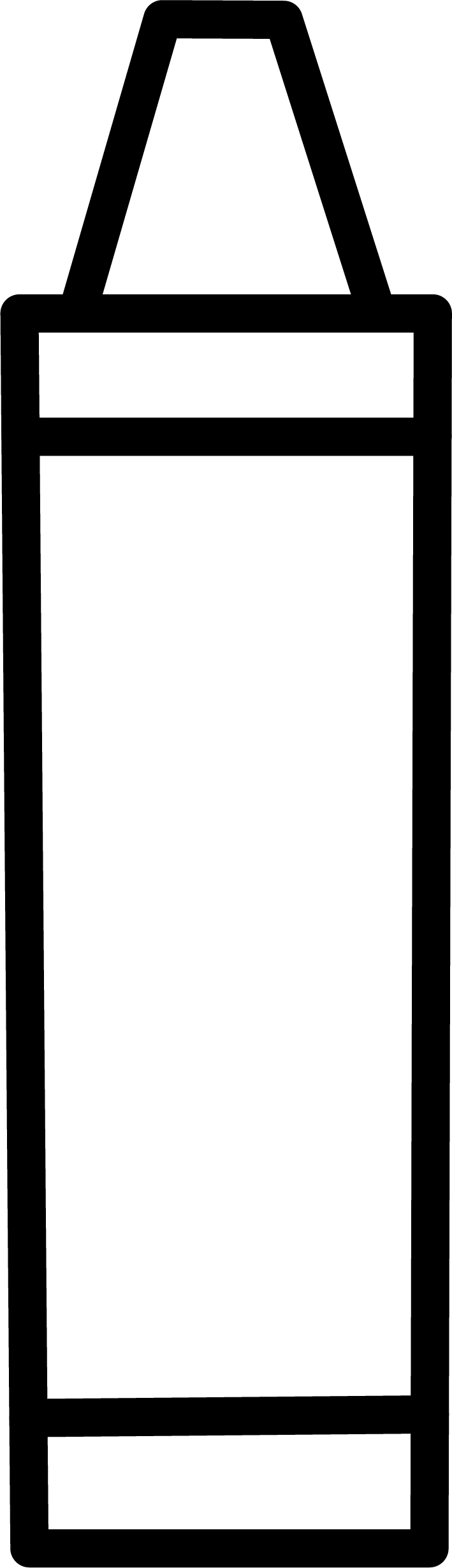 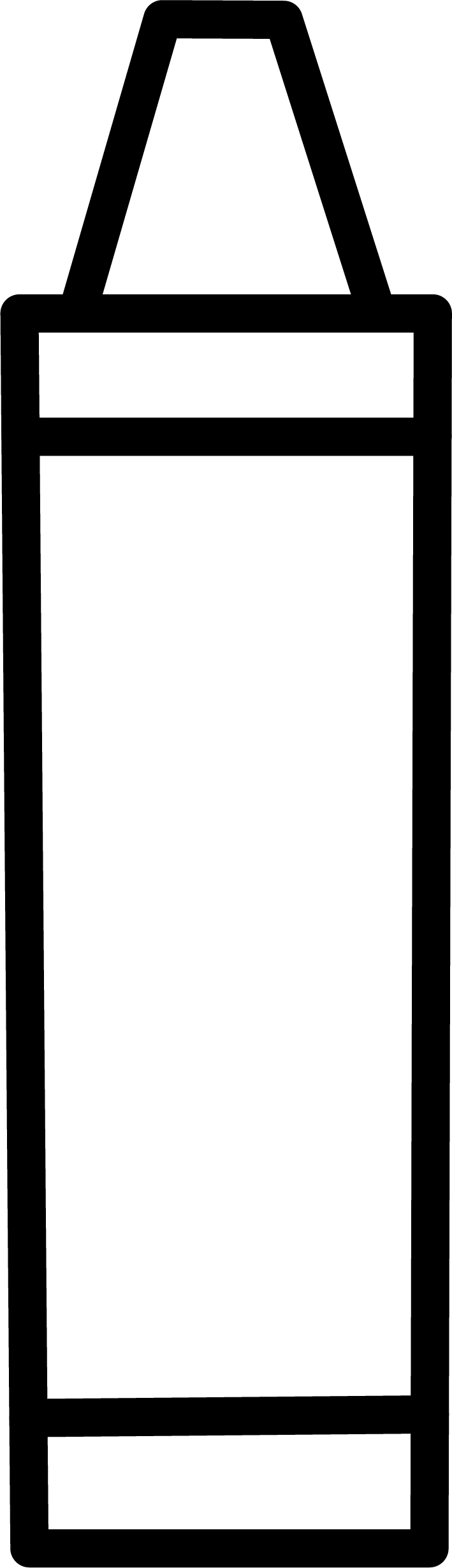 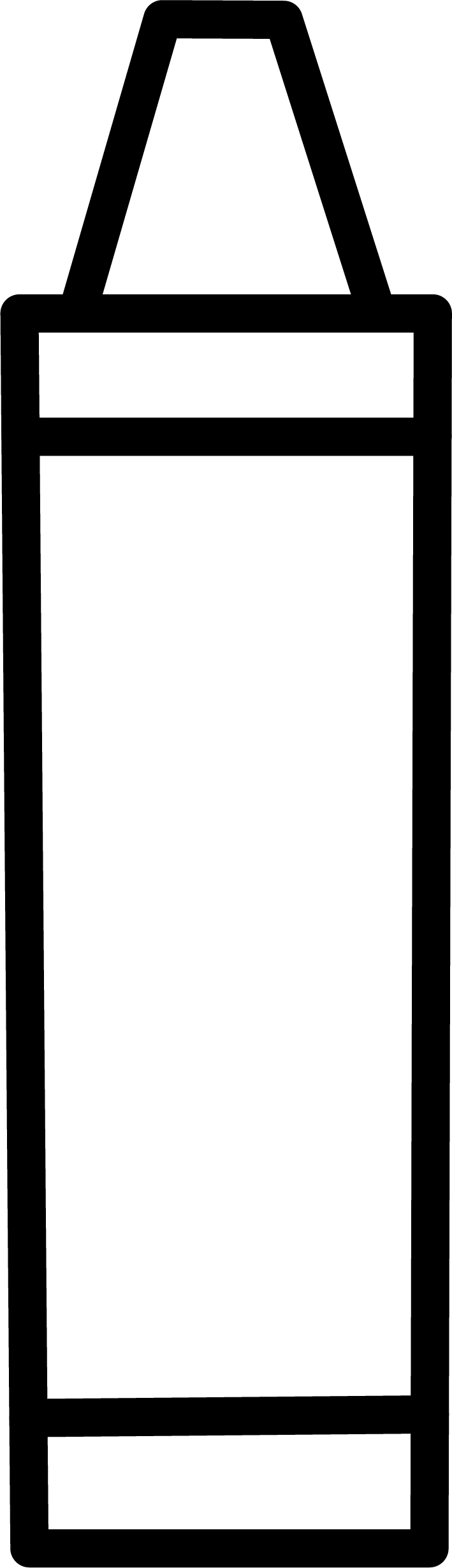 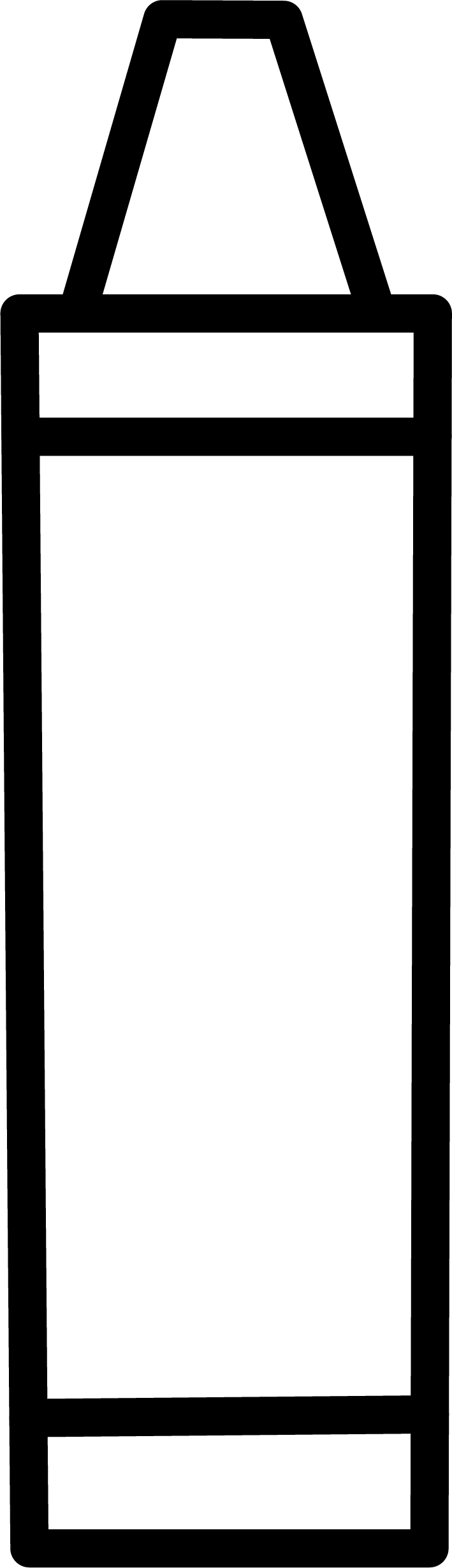 DIDÁCTIK
DIDÁCTIK
DIDÁCTIK
DIDÁCTIK
Aspectos a evaluar
Aspectos a evaluar
Aspectos a evaluar
Aspectos a evaluar
Cada trimestre, la calificación del alumno dependerá completamente de su desempeño en cada uno de los siguientes aspectos:
Cada trimestre, la calificación del alumno dependerá completamente de su desempeño en cada uno de los siguientes aspectos:
Cada trimestre, la calificación del alumno dependerá completamente de su desempeño en cada uno de los siguientes aspectos:
Cada trimestre, la calificación del alumno dependerá completamente de su desempeño en cada uno de los siguientes aspectos:
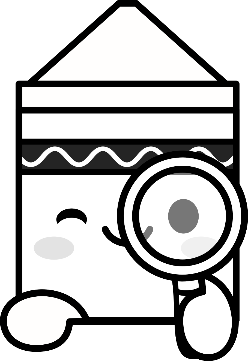 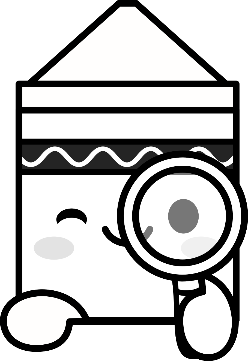 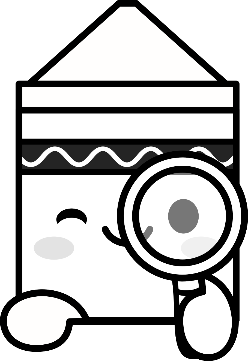 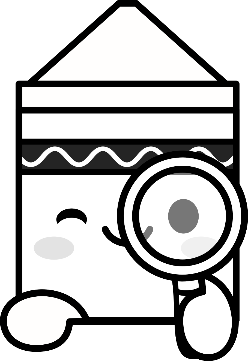 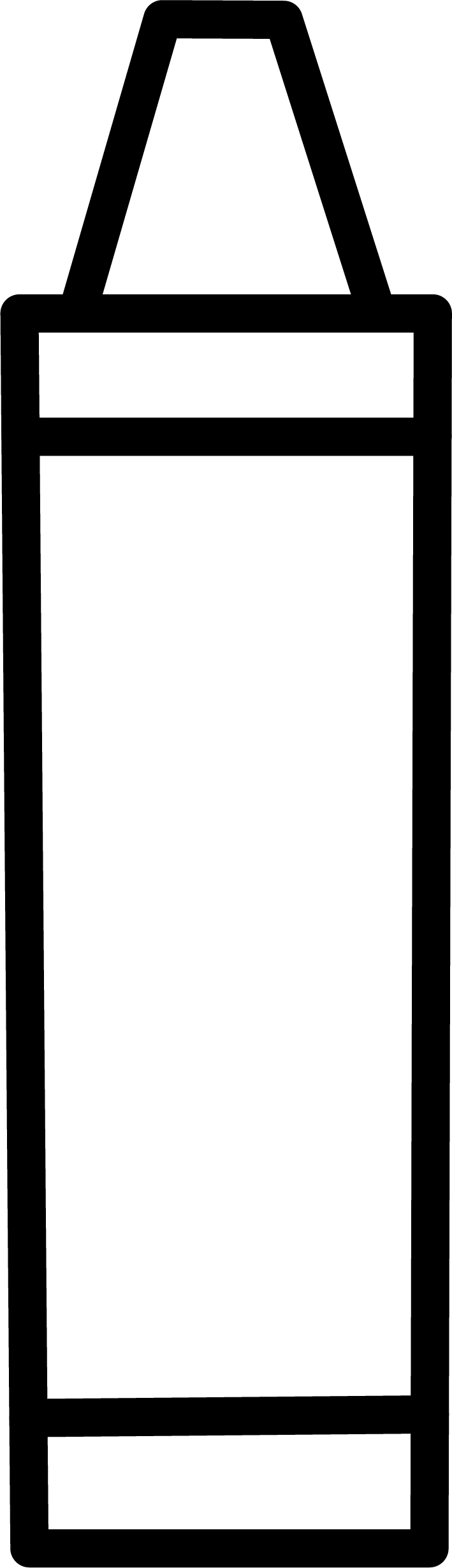 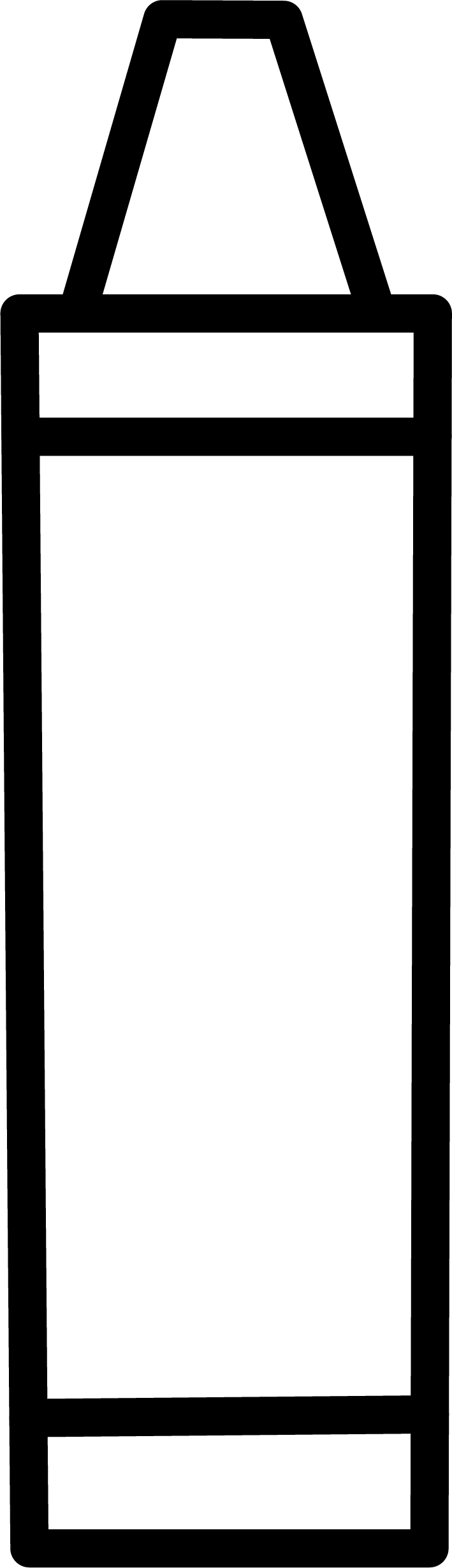 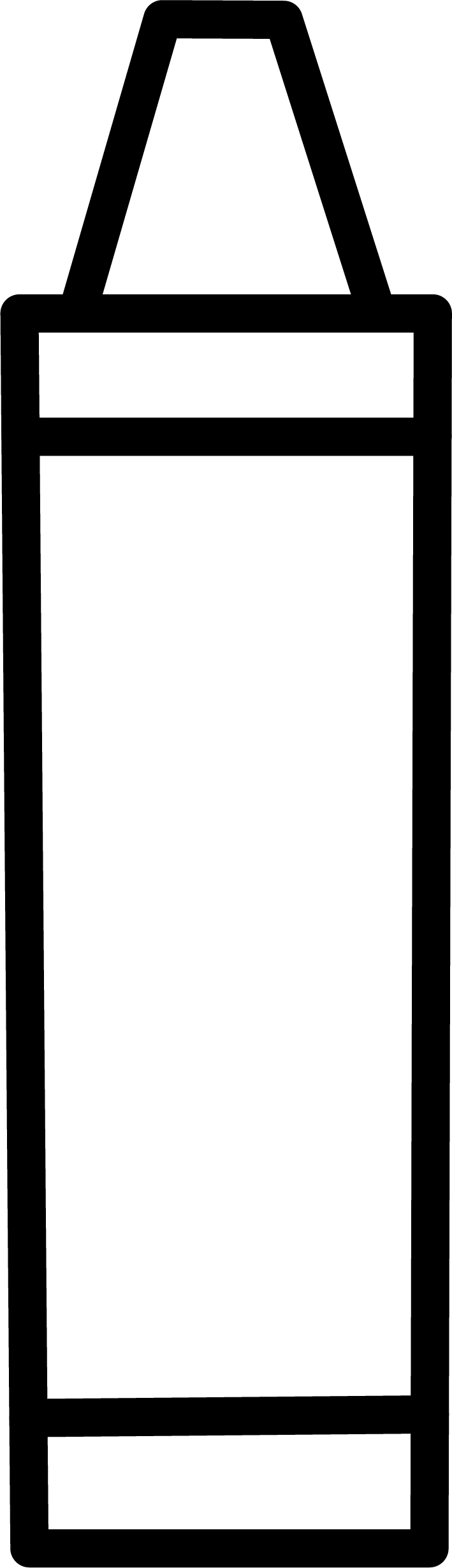 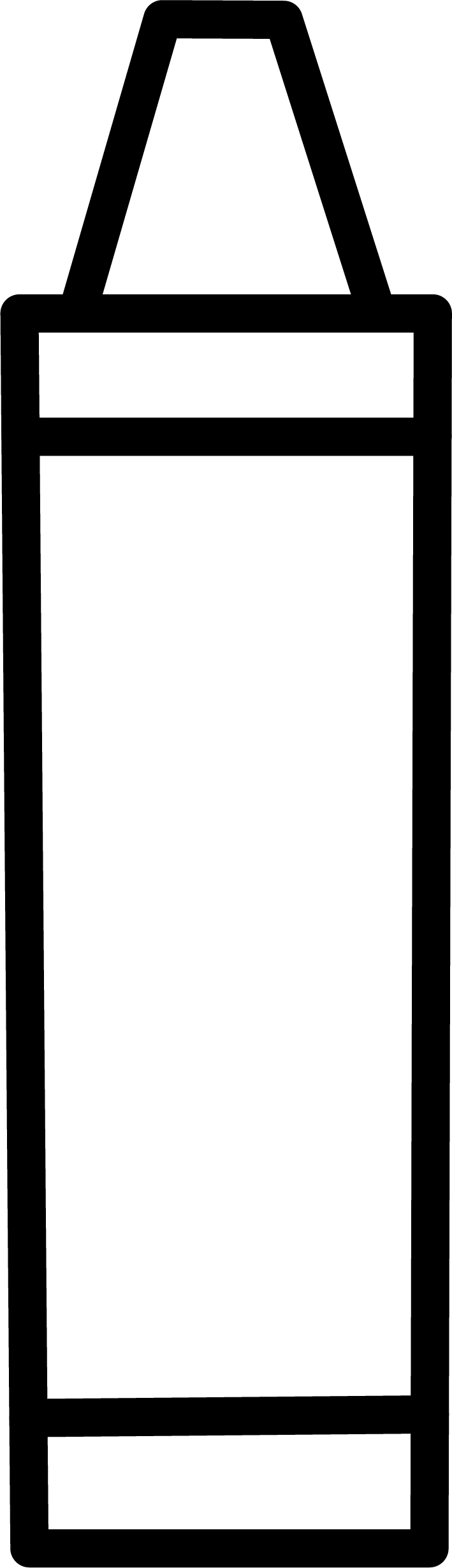 Horarios
Horarios
Horarios
Horarios
Entrada: 8:00 A.M.
Recreo: 10:30 A.M.
Salida: 12:30 P.M.
Entrada: 8:00 A.M.
Recreo: 10:30 A.M.
Salida: 12:30 P.M.
Entrada: 8:00 A.M.
Recreo: 10:30 A.M.
Salida: 12:30 P.M.
Entrada: 8:00 A.M.
Recreo: 10:30 A.M.
Salida: 12:30 P.M.
Notas:
-Ser puntual, llegar al menos 10 minutos antes del timbre.
-Estar a tiempo en el portón para recoger al alumno en la salida, por lo menos 5 minutos antes.

Por seguridad del alumnado:
-Dejar al niño(a) en el portón y retirarse (no se le permitirá acompañarlo hasta el aula)
-No se permite a los alumnos comprar alimentos por la cerca, ni salir de la escuela durante la jornada.
-No se permite la entrada de padres de familia, ni personas ajenas sin autorización previa.
Notas:
-Ser puntual, llegar al menos 10 minutos antes del timbre.
-Estar a tiempo en el portón para recoger al alumno en la salida, por lo menos 5 minutos antes.

Por seguridad del alumnado:
-Dejar al niño(a) en el portón y retirarse (no se le permitirá acompañarlo hasta el aula)
-No se permite a los alumnos comprar alimentos por la cerca, ni salir de la escuela durante la jornada.
-No se permite la entrada de padres de familia, ni personas ajenas sin autorización previa.
Notas:
-Ser puntual, llegar al menos 10 minutos antes del timbre.
-Estar a tiempo en el portón para recoger al alumno en la salida, por lo menos 5 minutos antes.

Por seguridad del alumnado:
-Dejar al niño(a) en el portón y retirarse (no se le permitirá acompañarlo hasta el aula)
-No se permite a los alumnos comprar alimentos por la cerca, ni salir de la escuela durante la jornada.
-No se permite la entrada de padres de familia, ni personas ajenas sin autorización previa.
Notas:
-Ser puntual, llegar al menos 10 minutos antes del timbre.
-Estar a tiempo en el portón para recoger al alumno en la salida, por lo menos 5 minutos antes.

Por seguridad del alumnado:
-Dejar al niño(a) en el portón y retirarse (no se le permitirá acompañarlo hasta el aula)
-No se permite a los alumnos comprar alimentos por la cerca, ni salir de la escuela durante la jornada.
-No se permite la entrada de padres de familia, ni personas ajenas sin autorización previa.
DIDÁCTIK
DIDÁCTIK
DIDÁCTIK
DIDÁCTIK
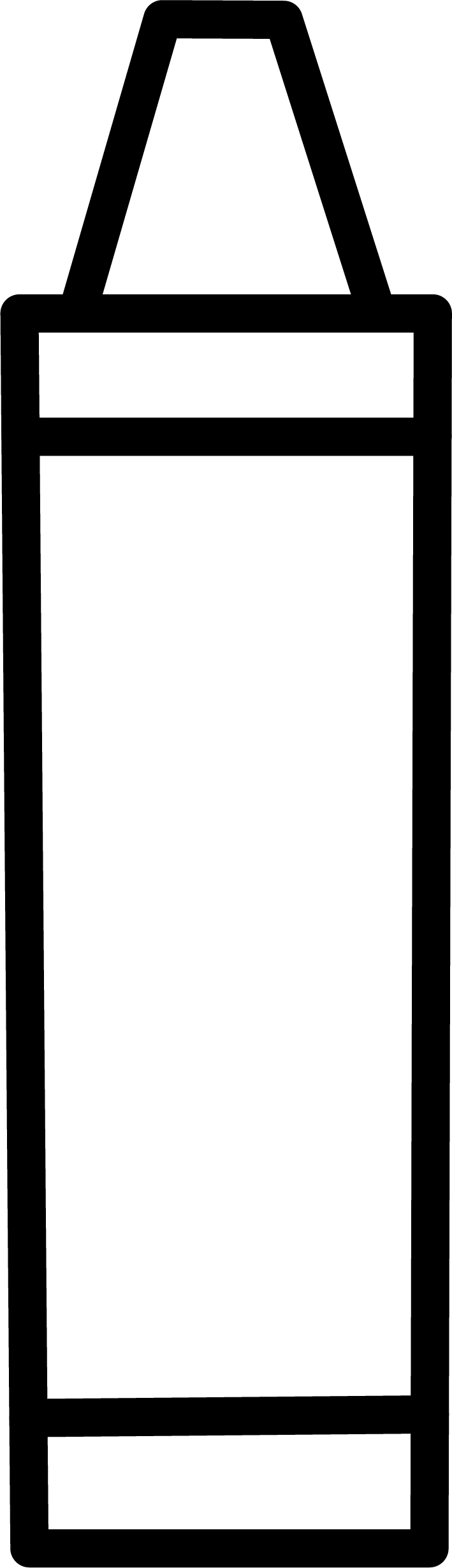 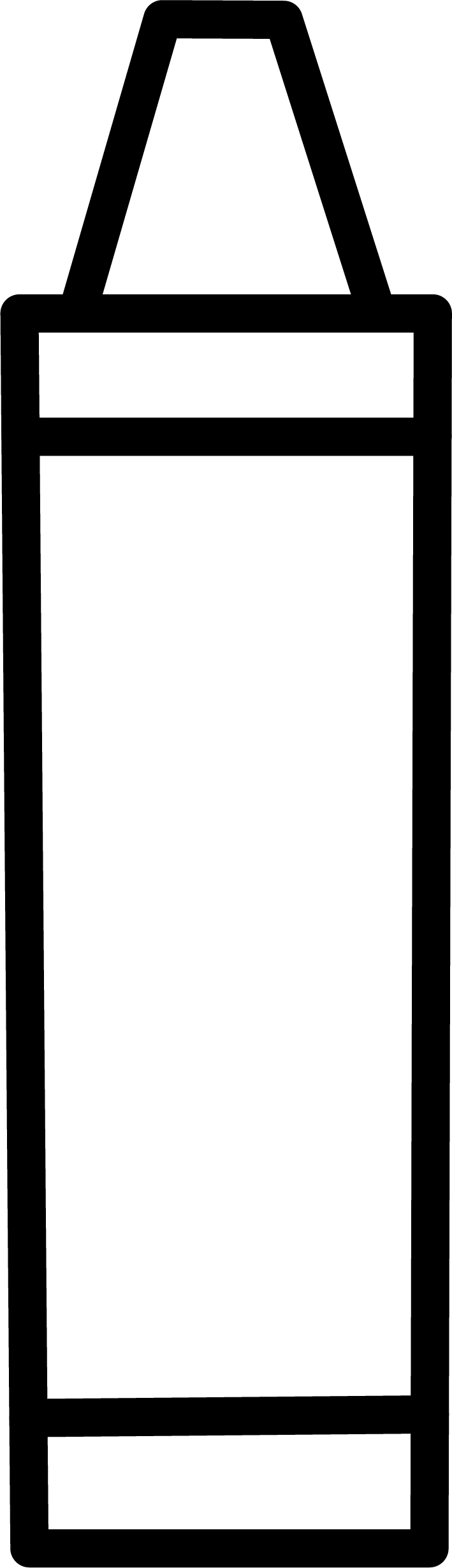 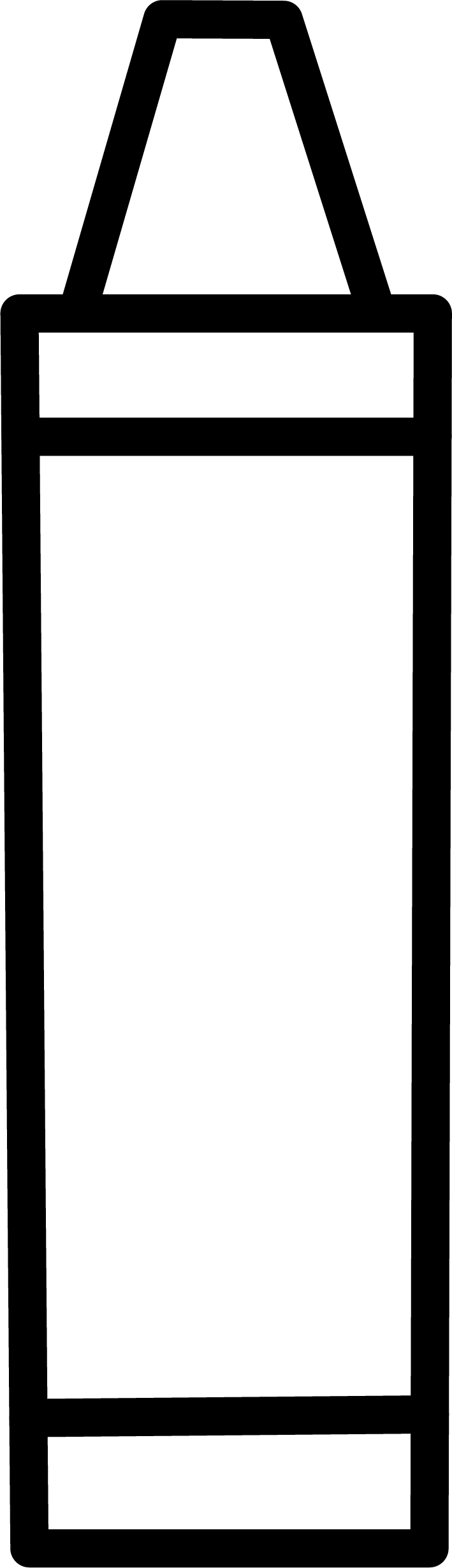 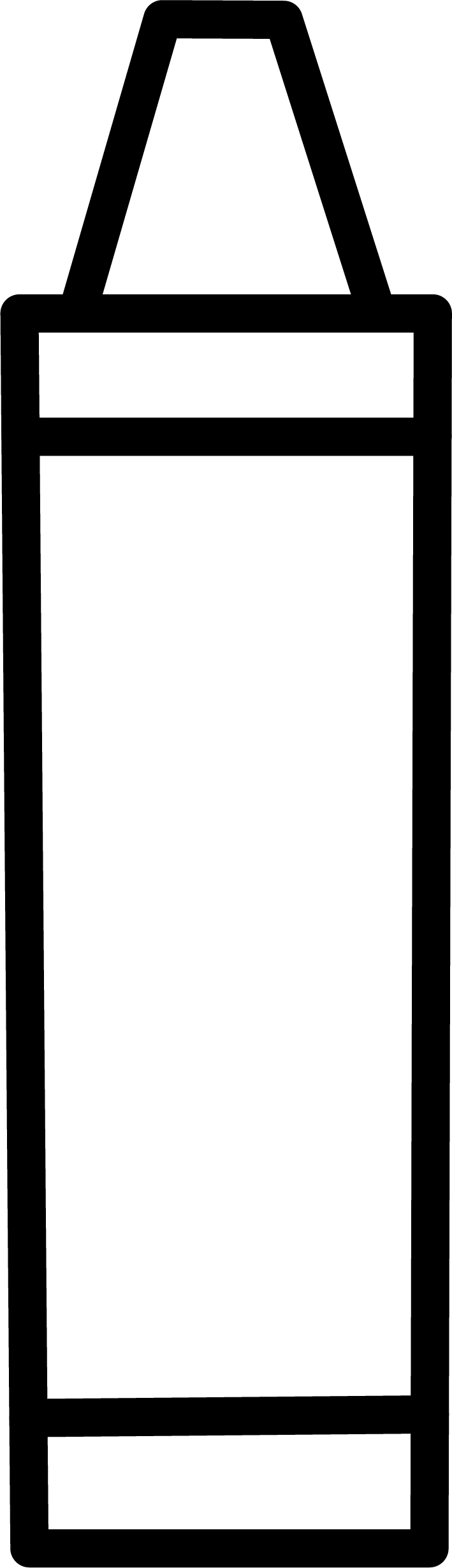 Sobre la asistencia
Sobre la asistencia
Sobre la asistencia
Sobre la asistencia
Un alumno que asiste a clases regularmente, tiene más oportunidades de alcanzar sus aprendizajes, enséñales el valor de la responsabilidad, alentándolo a asistir cada día, a tiempo y listo para nuevas aventuras.

En caso de inasistencias:
-Se justificarán con receta médica o recado firmado, en caso de emergencia familiar.
-Revisar con un compañero las actividades realizadas y ponerse al corriente. 
-En caso de haber utilizado copias para trabajar en clase, se le entregarán en cuanto asista.
-Al acumularse faltas injustificadas, se dará aviso inmediato a dirección escolar.
Un alumno que asiste a clases regularmente, tiene más oportunidades de alcanzar sus aprendizajes, enséñales el valor de la responsabilidad, alentándolo a asistir cada día, a tiempo y listo para nuevas aventuras.

En caso de inasistencias:
-Se justificarán con receta médica o recado firmado, en caso de emergencia familiar.
-Revisar con un compañero las actividades realizadas y ponerse al corriente. 
-En caso de haber utilizado copias para trabajar en clase, se le entregarán en cuanto asista.
-Al acumularse faltas injustificadas, se dará aviso inmediato a dirección escolar.
Un alumno que asiste a clases regularmente, tiene más oportunidades de alcanzar sus aprendizajes, enséñales el valor de la responsabilidad, alentándolo a asistir cada día, a tiempo y listo para nuevas aventuras.

En caso de inasistencias:
-Se justificarán con receta médica o recado firmado, en caso de emergencia familiar.
-Revisar con un compañero las actividades realizadas y ponerse al corriente. 
-En caso de haber utilizado copias para trabajar en clase, se le entregarán en cuanto asista.
-Al acumularse faltas injustificadas, se dará aviso inmediato a dirección escolar.
Un alumno que asiste a clases regularmente, tiene más oportunidades de alcanzar sus aprendizajes, enséñales el valor de la responsabilidad, alentándolo a asistir cada día, a tiempo y listo para nuevas aventuras.

En caso de inasistencias:
-Se justificarán con receta médica o recado firmado, en caso de emergencia familiar.
-Revisar con un compañero las actividades realizadas y ponerse al corriente. 
-En caso de haber utilizado copias para trabajar en clase, se le entregarán en cuanto asista.
-Al acumularse faltas injustificadas, se dará aviso inmediato a dirección escolar.
DIDÁCTIK
DIDÁCTIK
DIDÁCTIK
DIDÁCTIK
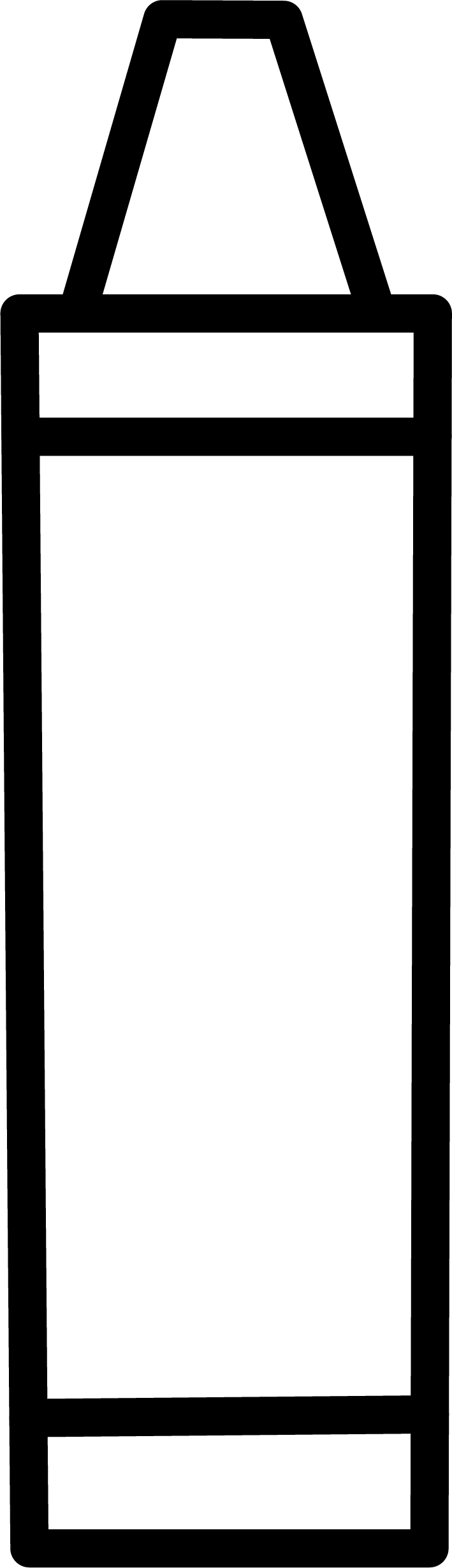 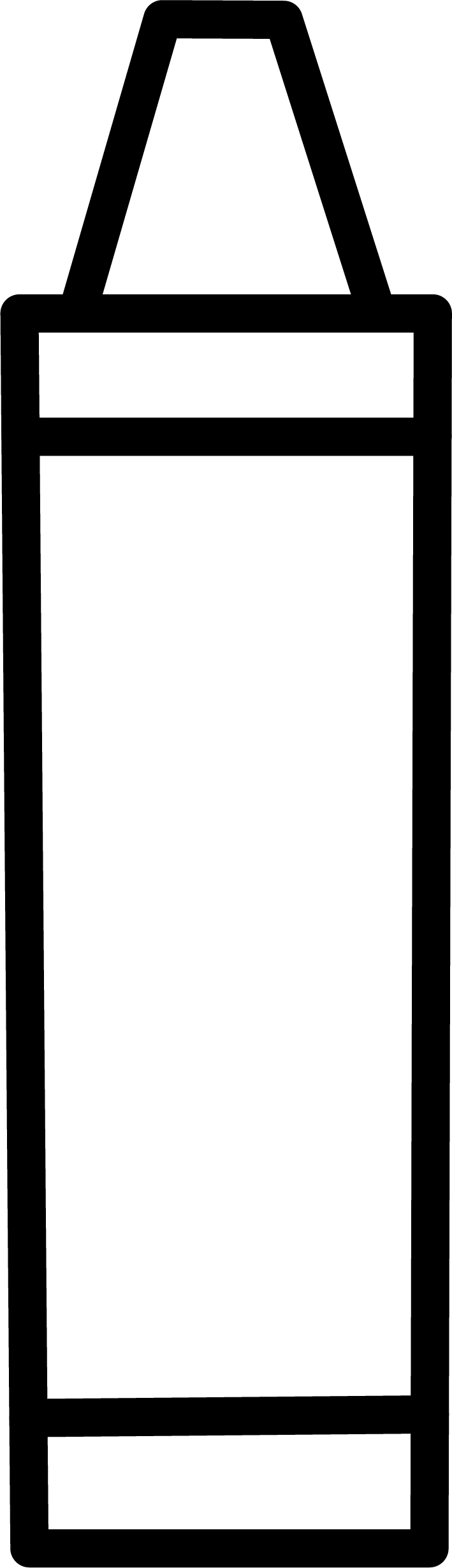 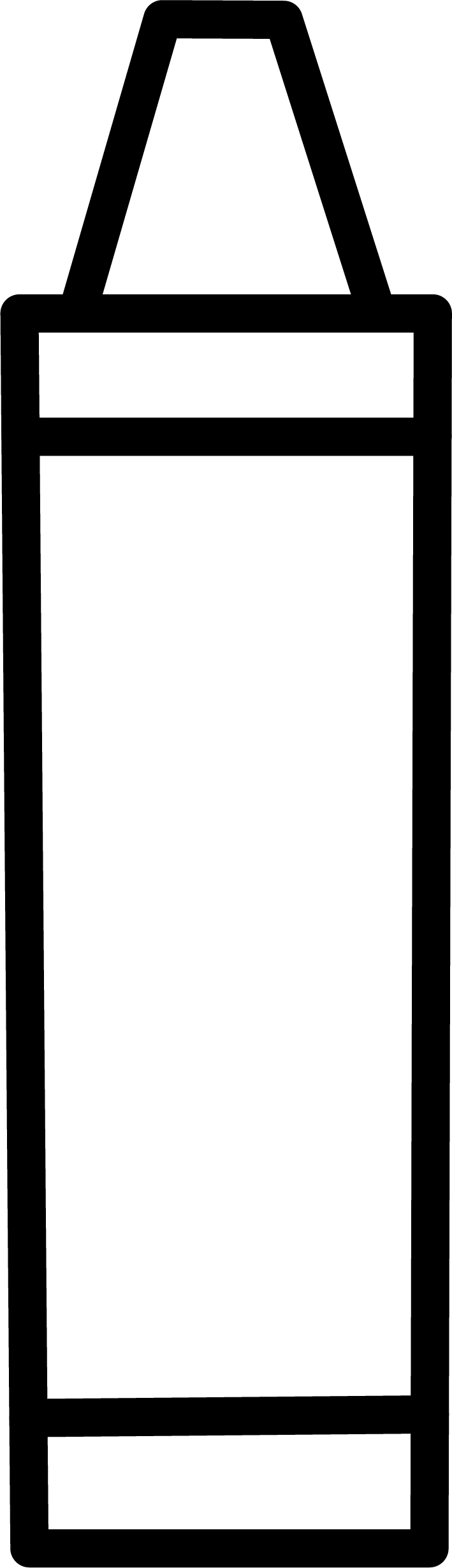 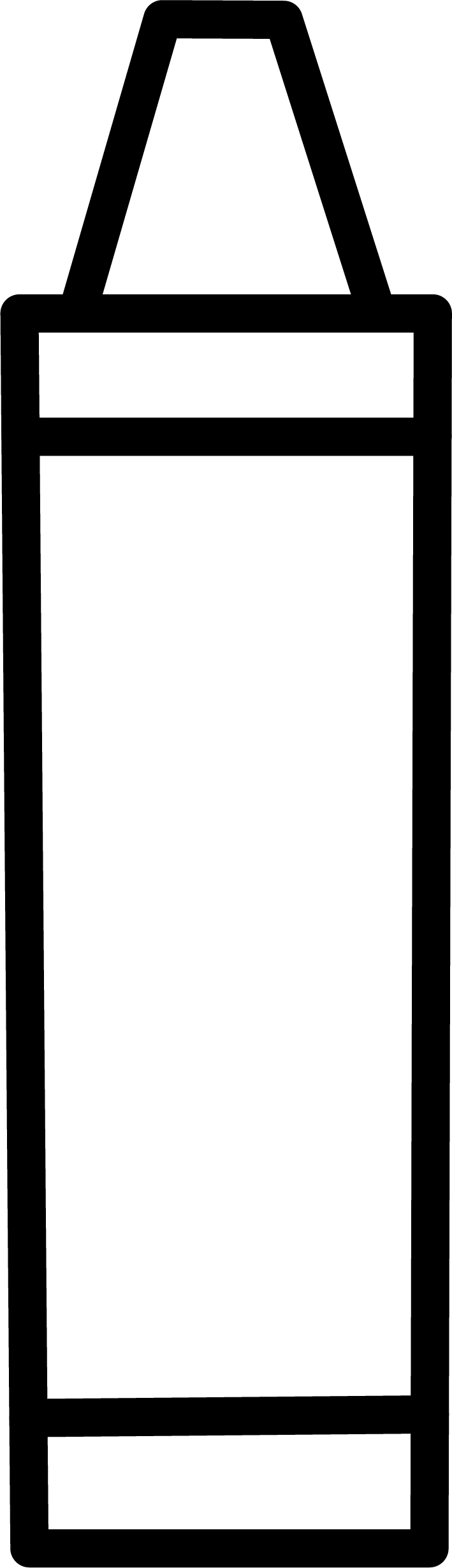 DIDÁCTIK
DIDÁCTIK
DIDÁCTIK
DIDÁCTIK
Uniforme
Uniforme
Uniforme
Uniforme
LUNES: 
Uniforme de gala.

MARTES A VIERNES: 
Camisa tipo polo color rojo, pantalón de mezclilla y tenis.
LUNES: 
Uniforme de gala.

MARTES A VIERNES: 
Camisa tipo polo color rojo, pantalón de mezclilla y tenis.
LUNES: 
Uniforme de gala.

MARTES A VIERNES: 
Camisa tipo polo color rojo, pantalón de mezclilla y tenis.
LUNES: 
Uniforme de gala.

MARTES A VIERNES: 
Camisa tipo polo color rojo, pantalón de mezclilla y tenis.
LUNES: 
Uniforme de gala.
MARTES Y JUEVES:
Camisa tipo polo color rojo, pantalón de mezclilla y tenis.
MIÉRCOLES Y VIERNES:
Camisa tipo polo color azul marino, pantalón de mezclilla y tenis.
LUNES: 
Uniforme de gala.
MARTES Y JUEVES:
Camisa tipo polo color rojo, pantalón de mezclilla y tenis.
MIÉRCOLES Y VIERNES:
Camisa tipo polo color azul marino, pantalón de mezclilla y tenis.
LUNES: 
Uniforme de gala.
MARTES Y JUEVES:
Camisa tipo polo color rojo, pantalón de mezclilla y tenis.
MIÉRCOLES Y VIERNES:
Camisa tipo polo color azul marino, pantalón de mezclilla y tenis.
LUNES: 
Uniforme de gala.
MARTES Y JUEVES:
Camisa tipo polo color rojo, pantalón de mezclilla y tenis.
MIÉRCOLES Y VIERNES:
Camisa tipo polo color azul marino, pantalón de mezclilla y tenis.
No se permiten shorts, vestidos, sandalias o prendas distintas a las indicadas.
No se permiten shorts, vestidos, sandalias o prendas distintas a las indicadas.
No se permiten shorts, vestidos, sandalias o prendas distintas a las indicadas.
No se permiten shorts, vestidos, sandalias o prendas distintas a las indicadas.
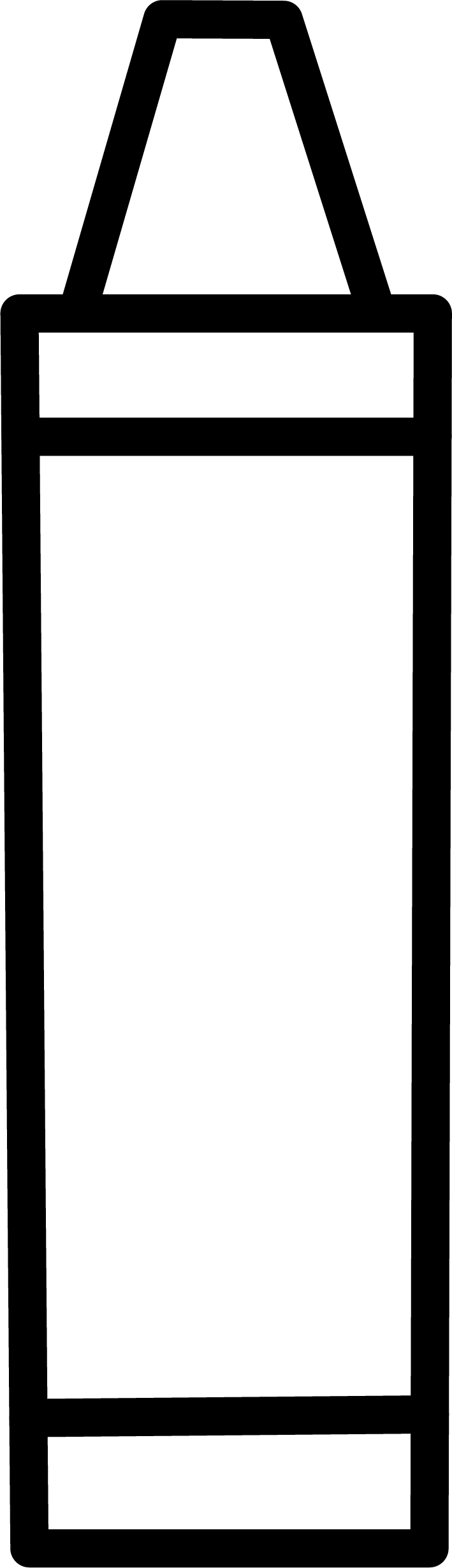 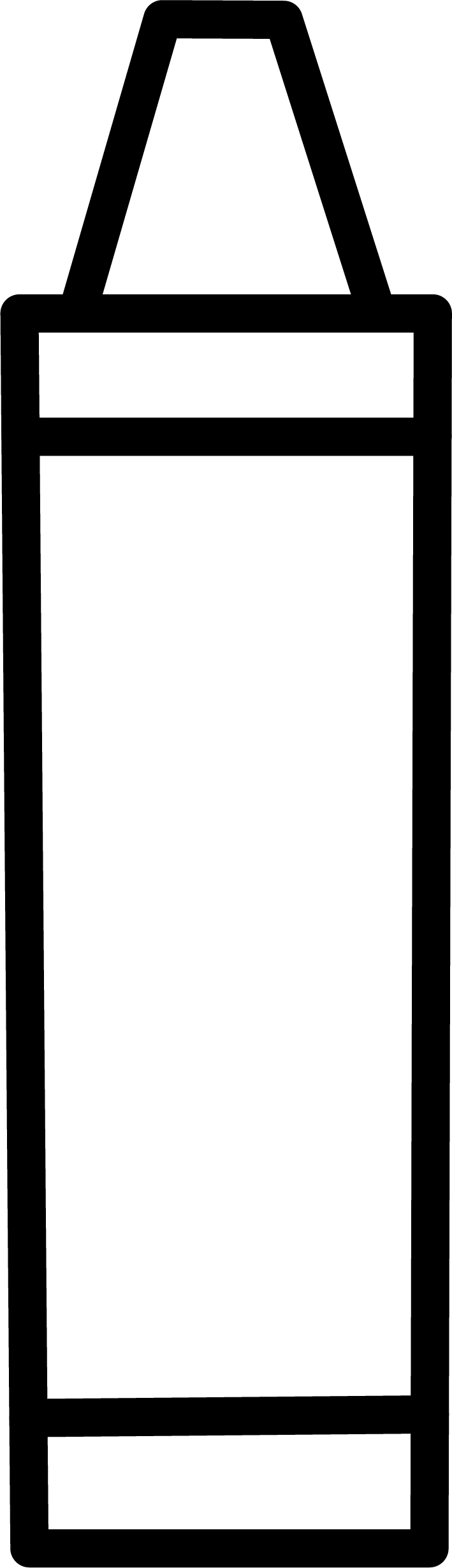 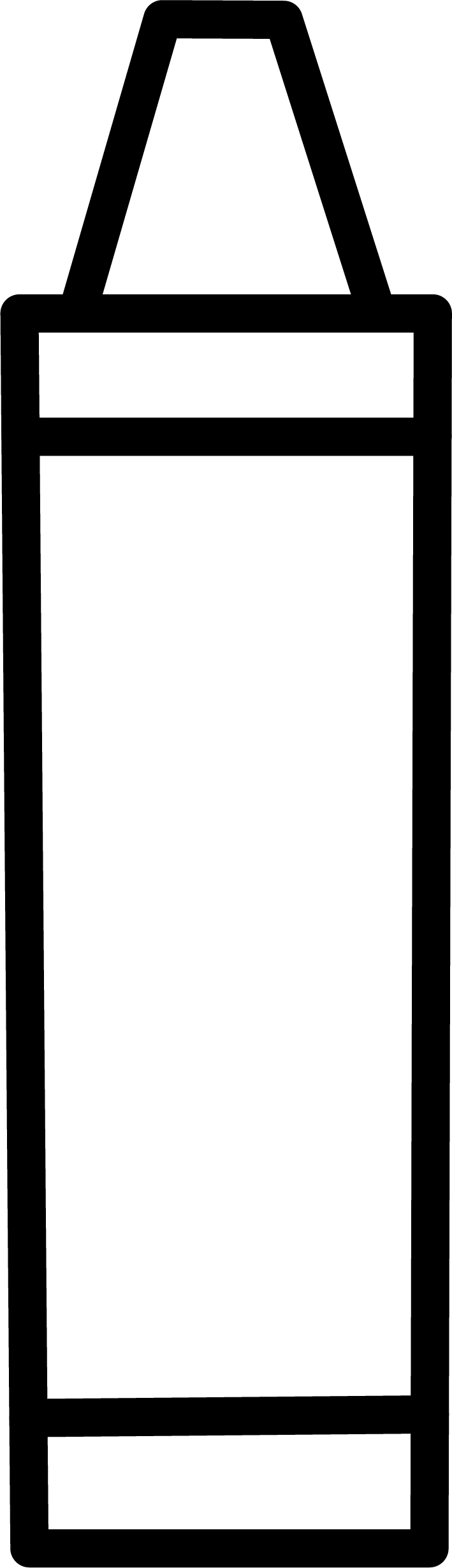 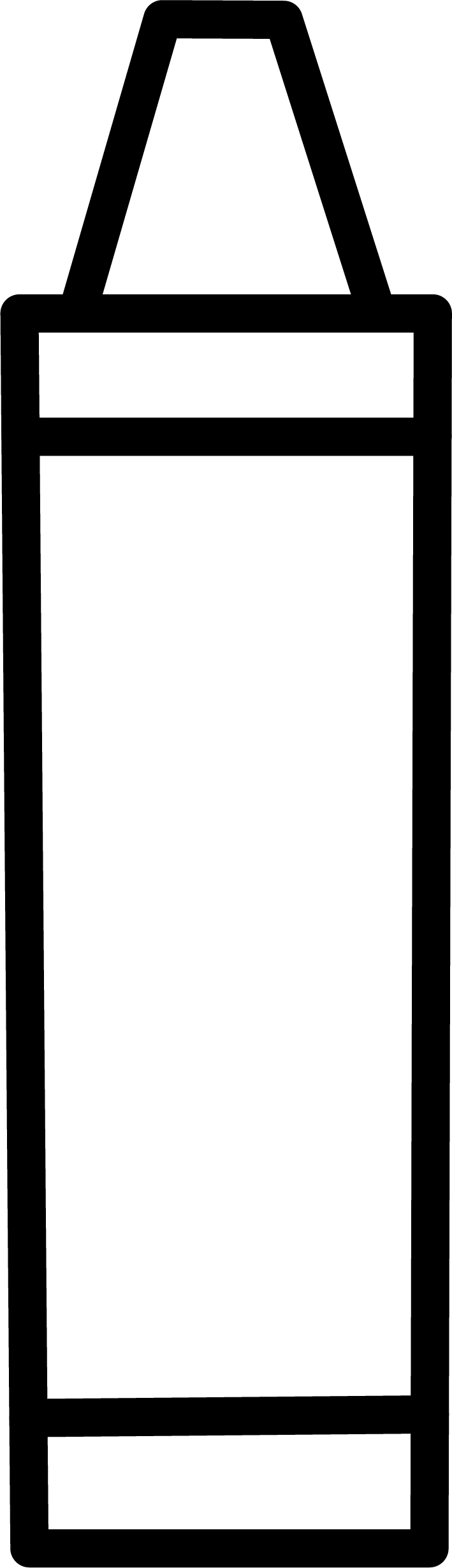 Expediente del alumno
Expediente del alumno
Expediente del alumno
Expediente del alumno
Para integrarlo, es necesario entregar:
Para integrarlo, es necesario entregar:
Para integrarlo, es necesario entregar:
Para integrarlo, es necesario entregar:
*Es de suma importancia proporcionar los documentos solicitados lo antes posible, para que el expediente del alumno esté listo y poder integrar evaluaciones y observaciones durante el ciclo escolar.
*Es de suma importancia proporcionar los documentos solicitados lo antes posible, para que el expediente del alumno esté listo y poder integrar evaluaciones y observaciones durante el ciclo escolar.
*Es de suma importancia proporcionar los documentos solicitados lo antes posible, para que el expediente del alumno esté listo y poder integrar evaluaciones y observaciones durante el ciclo escolar.
*Es de suma importancia proporcionar los documentos solicitados lo antes posible, para que el expediente del alumno esté listo y poder integrar evaluaciones y observaciones durante el ciclo escolar.
DIDÁCTIK
DIDÁCTIK
DIDÁCTIK
DIDÁCTIK